Protokol o postupanju u slučajevima nasilja među djecom i mladima
Odmah zaustaviti i prekinuti nasilno ponašanje
Situacije visokog rizika i hitnosti postupanja
Uobičajena procedura
Izradila : Ljiljana Samardžić, dipl. socijalna pedagoginja, stručna suradnica savjetnica          
                                                OŠ N. Tesle, Zagreb
Protokol o postupanju u slučajevima nasilja među djecom i mladima
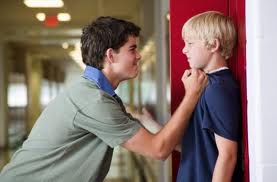 STOP
Napisati službenu zabilješku i primjerak predati stručnoj službi škole!
Izradila : Ljiljana Samardžić, dipl. socijalna pedagoginja, stručna suradnica savjetnica          
                                               OŠ N. Tesle, Zagreb
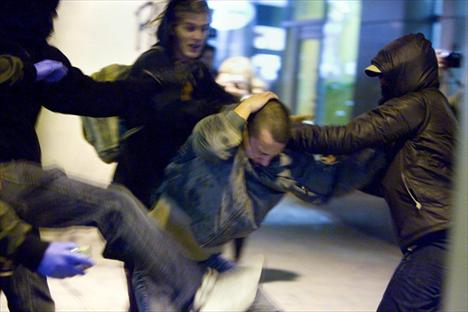 Protokol o postupanju u slučajevima nasilja među djecom i mladima
STOP
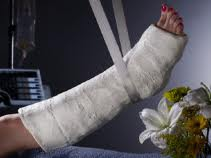 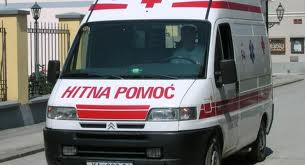 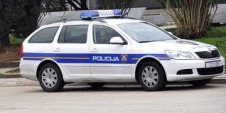 Izradila: 
Ljiljana Samardžić, 
dipl. socijalna pedagoginja, 
stručna suradnica savjetnica 
 OŠ N. Tesle, Zagreb
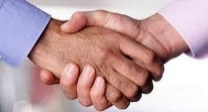